Samarbeid mellom menighetsråd og ansatte om planer for menighetsarbeidet
Eksempel fra Randaberg menighet
Gunnar Rønnestad
Menighetsrådets formålsparagraf
Kirkeloven § 9

Menighetsrådet skal ha sin oppmerksomhet henvendt på alt som kan gjøres for å vekke og nære det kristelige liv i soknet, særlig at Guds ord kan bli rikelig forkynt, syke og døende betjent med det, døpte gis dåpsopplæring, barn og unge samlet om gode formål og legemlig og åndelig nød avhjulpet.

Menighetsrådet har ansvar for at kirkelig undervisning, kirkemusikk og diakoni innarbeides og utvikles i soknet.
Menighetene er forskjellige !
Hva vil vi gjøre i vårt sokn?
Strategiplan
Hvor vil vi?
Overordnede målsettinger
Handlingsplan
Konkrete tiltak i vårt sokn (årsplan)
Planer for ulike områder i menighetsarbeidet
Trosopplæringsplan
Diakoniplan
Plan for kirkemusikk
Gudstjenestearbeid
Osv.
Hvem gjør jobben?
Menighetsrådet i møte vedtar planen
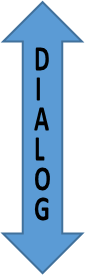 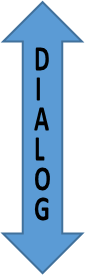 Daglig leder/ ansatt



Frivillige
Daglig leder/ ansatt



Utvalg
Råds-medlemmer
Daglig leder




Ansatte
Prest

«…samråd med menighets-rådet annet menighets-byggende arbeid»
Rammebetingelser
Økonomi
Antall medarbeidere
Ansatte
Kirkebygg og andre bygg
Osv.
Soknepresten
Soknepresten leder prestetjenesten i det eller de sokn denne har som sitt særskilte arbeidsområde og sørger for den nødvendige samordning med menighetsrådets virksomhet. 

I forvaltningen av Ord og sakrament utøver alle menighetsprester et pastoralt lederansvar og bidrar til strategisk og åndelig ledelse i og av menigheten.
Kirkelig fellesråd
Kirkelig fellesråd utarbeider planer på sine ansvarsområder.
Kirkeloven § 14:
«Kirkelig fellesråd skal ivareta administrative og økonomiske oppgaver på vegne av soknene, utarbeide mål og planer for den kirkelige virksomhet i kommunen, fremme samarbeid mellom menighetsrådene og ivareta soknenes interesser i forhold til kommunen.»
Dette gjelder mål og planer som skal understøtte de planene som menighetsrådet vedtar.
Det er menighetsrådet som vedtar planen for den kristelige virksomheten i soknet.
Fellesrådet har ansvar for økonomiplaner i dialog med planene menighetsrådet utarbeider.
Samarbeid mellom menighetsråd og ansatte om planer for menighetsarbeidet
Eksempel fra Randaberg menighet